What Is Tense?
Tense is used to indicate the time in which something happens.
It is used to change verbs to show when the action took place – in the past, in the present or in the future.

The different tenses can be shown by changing the spelling of the verb in a sentence.
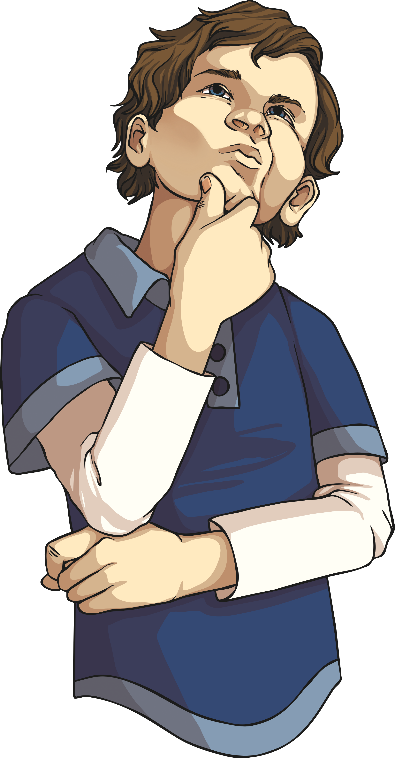 Simple Past Tense
Past tense verbs often end in the suffix –ed, although there are some other tricky words that change in other ways (known as irregular verbs).
In this sentence, the action ‘play’ has already been done so it is in the past tense and has the –ed suffix.
The past tense is used for things that have already happened.
‘I played football yesterday.’
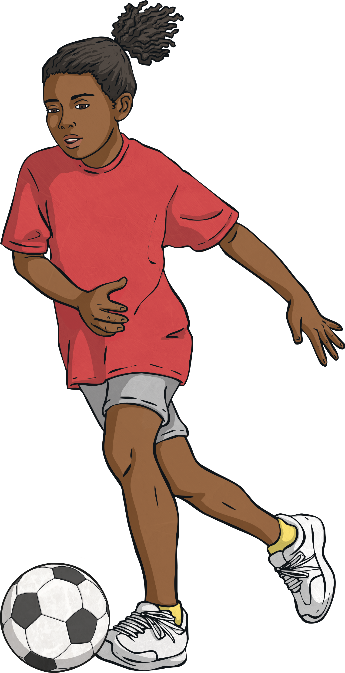 In this sentence, the action of singing has already been done so it is in the past tense. ‘Sing’ is changed to ‘sang’ as it is an irregular verb.
‘Sally sang her favourite song.’
Examples of Simple Past Tense Verbs
Fill the Gaps!
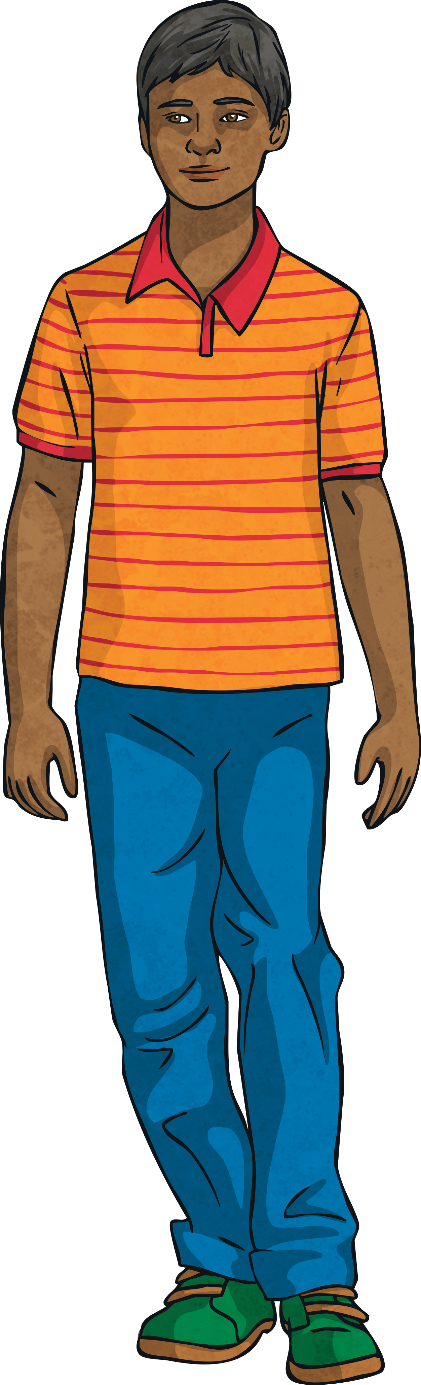 Identify the tense of the following sentences:
Tom walked down the street to school. He stopped to wait for a car to drive/go past before he crossed the road. He opened the school gate and hung up his coat on his peg.
walked
drive/go
stopped
crossed
hung
opened
Simple Present Tense
The present tense is used for things that are happening at that moment.

The simple form of the present tense is used when writing about something that is repeated, is always true or is happening in a future time.
Always or generally true
Happening in a future time
Repeated
I walk to school.
I ride my bike every weekend.
Eva wakes up at half past seven every morning.
They live in a city.
I speak Urdu.
The sun sets in the west.
The film starts at half past three.
The bus leaves at 9 o’clock.
The Rules
Simple Present Tense
There are lots of little rules to remember when it comes to the verb used in present tense.
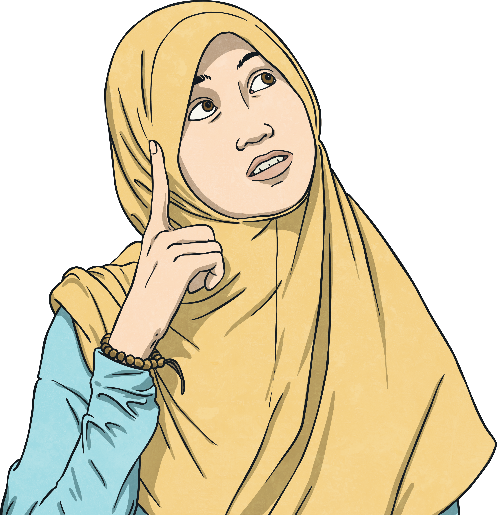 These rules help us to know what the ending of the verb should be so it makes sense.
The Rules
Simple Present Tense
The form of the verb depends on the subject.
run
I   you  we   they
sing
laugh
jump
runs
sings
he   she   it
(third person)
laughs
jumps
The Rules
Simple Present Tense
The spelling of the verb depends on the ending of the verb.
Verbs ending in:
-o, -ch, -sh, -ss, -s, -x or -z
Add -es
Examples:
- wishes
go
– goes
wish
buzz
- buzzes
fix – fixes
The Rules
Simple Present Tense
The spelling of the verb depends on the ending of the verb.
Verbs ending in:
Vowel and -y
Just add -s
Examples:
say
– says
play
– plays
buy
- buys
The Rules
Simple Present Tense
The spelling of the verb depends on the ending of the verb.
Verbs ending in:
Consonant and -y
Remove –y and add -ies
Examples:
- tidies
carry
– carries
cry
– cries
tidy
Be the Teacher!
Read each sentence and decide whether you think it is correct. If it is not, what should it be?
I rides my skateboard in the park.
I ride my skateboard in the park.
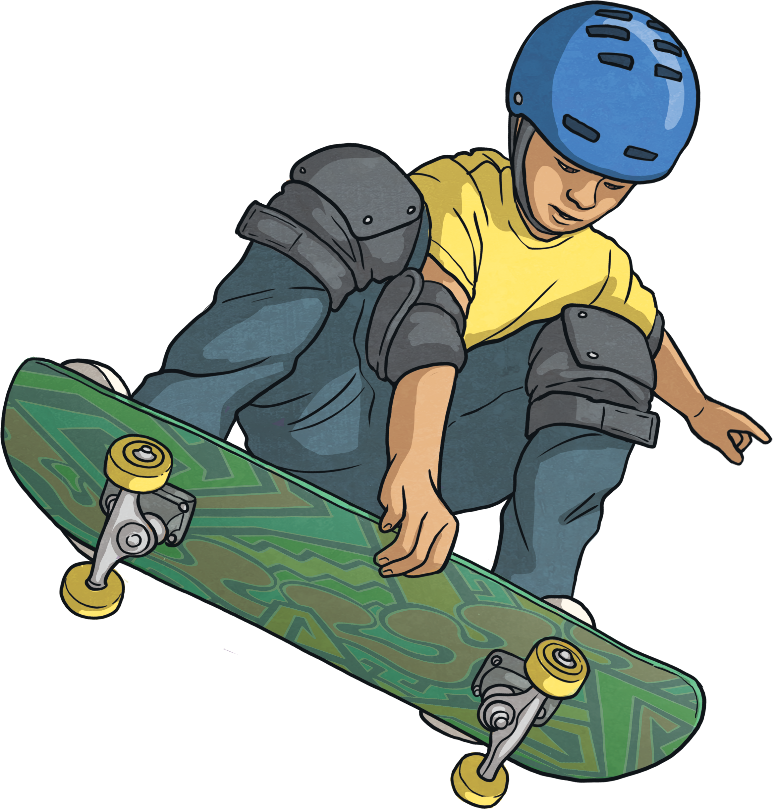 He likes both dogs and cats.
They goes to the shops.
They go to the shops.
Simple Future Tense
The future tense is used for things that have not yet happened – they will happen in the future.
The future form of the verb in a sentence is usually preceded by the word will. The words shall or going to can also be used.
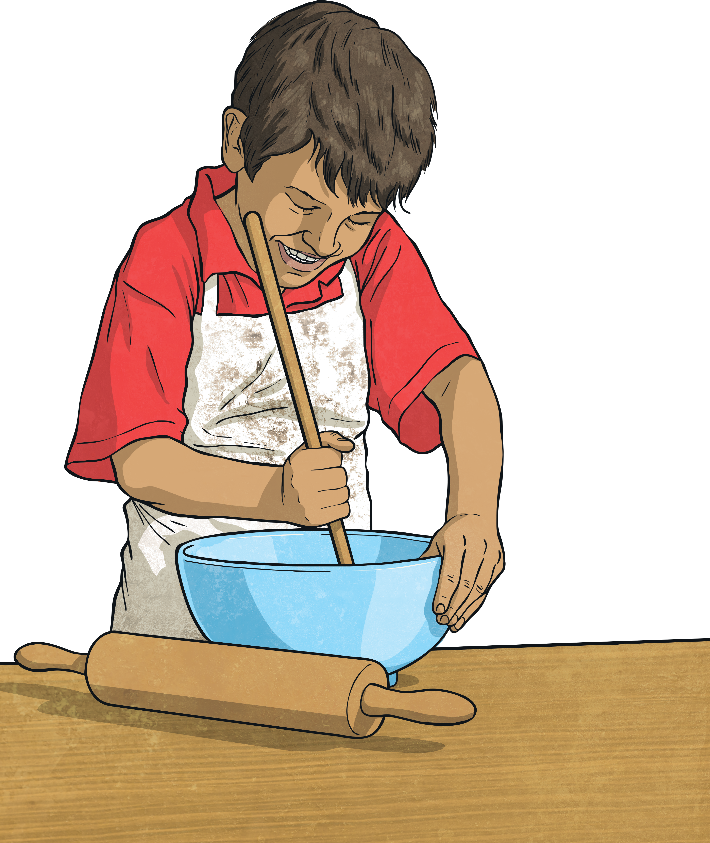 I will bake.
We shall go on holiday.
I am going to talk to him.
Simple Future Tense
You can also make the future tense negative in order to say that something will not happen.
You can do this by using won’t, will not, shall not or not going to in front of the verb.
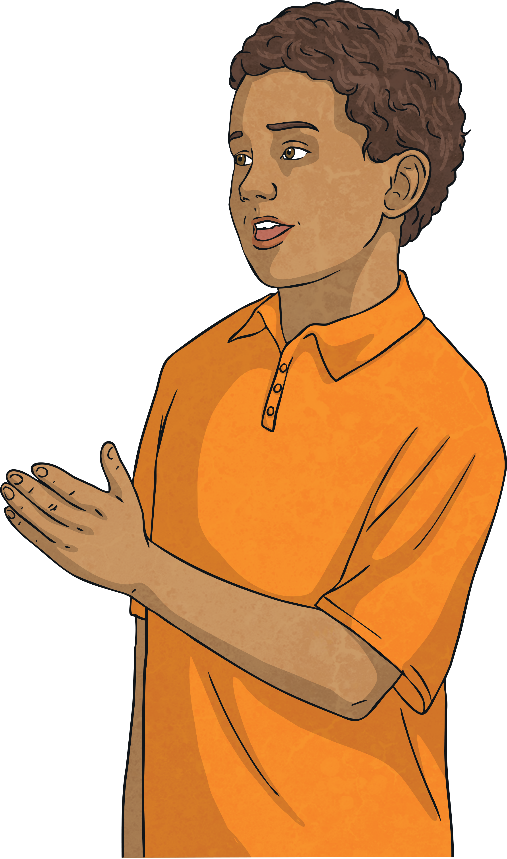 I won’t bake.
We will not go on holiday.
I am not going to talk to him.
Change the Tense
What would the sentence be in simple present tense?
What would the sentence be in simple future tense?
What tense is this sentence in?
The cat sat on the mat.
This sentence is in simple past tense.
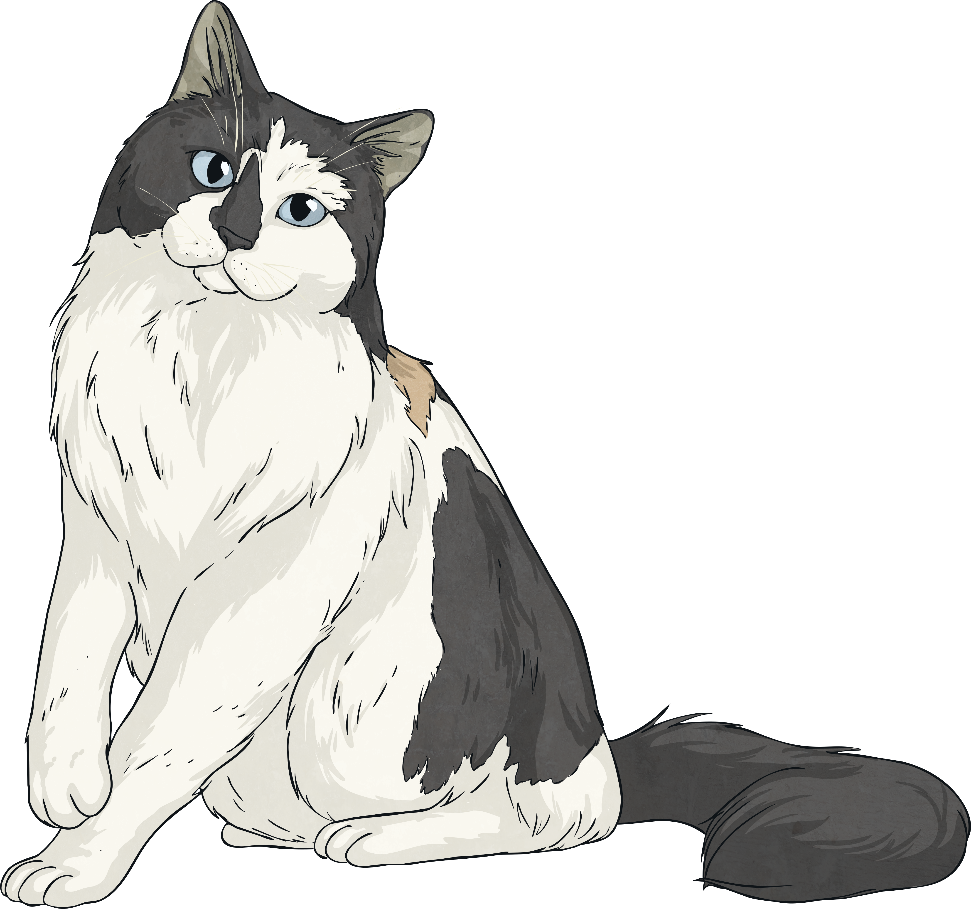 The cat sits on the mat.
The cat will sit on the mat.
Change the Tense
What would the sentence be in simple past tense?
What would the sentence be in simple future tense?
What tense is this sentence in?
They play in the park.
This sentence is in simple present tense.
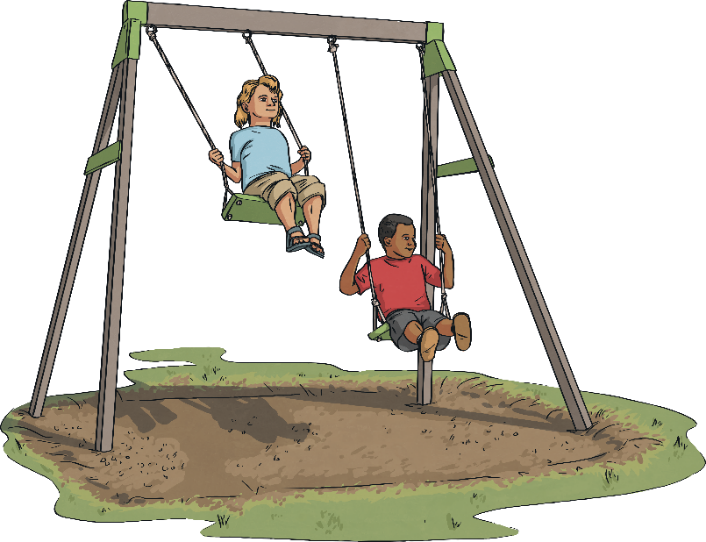 They played in the park.
They will play in the park.
Change the Tense
What tense is this sentence in?
She will meet you tomorrow. 
Frank and Tom went to the zoo. 
Ahmed sang his favourite song. 
He skips down the road.
The dog lapped at the water.
Simple Future Tense
Simple Past Tense
Simple Past Tense
Simple Present Tense
Simple Past Tense